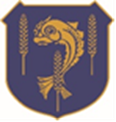 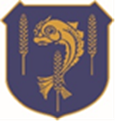 Take Away ‘Home Learning’
The Peri-ometer 4 task menu shows the level of challenge of each task ranging from extra mild to extra hot. All tasks should be completed during the term.
Term: …2…………..
Year group: …11………………
Subject: …DT……
Topic: …Major Project…..
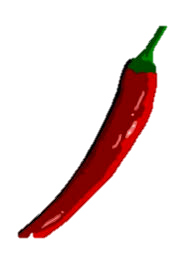 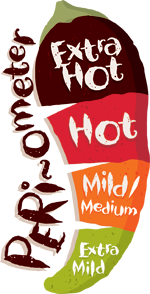 Comprehensive testing of all aspects of the final prototype against the
design brief and specification. Fully detailed and justified reference is made to any modifications both proposed and undertaken.
Excellent ongoing analysis and evaluation evident throughout the project that clearly influences the design brief and the design and manufacturing specifications.
Analysing and evaluating. to continuously analyse and evaluate your work, using your decisions to improve outcomes.
Explain your prototypes:
• satisfy the requirements of the brief
• respond to client wants and needs
• demonstrate innovation
• are functional • consider aesthetics
• are potentially marketable.
Work should be • reflect critically, responding to feedback when evaluating their own prototypes • suggest modifications to improve them through inception and manufacture
Prototype development.
Design and develop prototypes in response to client wants and needs.
Each student must come on a Monday after school to use specialist machines to produce the final product.
Realising design ideas
using specialist tools and equipment
Create the diary of making. A high level of quality control is evident to ensure the prototype is accurate
by consistently applying very close tolerances.
Core technical principles
Students will need a breadth of core technical knowledge
and understanding
Read and answer questions from revision guide book that was given to you.
Know the following; • new and emerging technologies • energy generation and storage • developments in new materials
• systems approach to designing
• mechanical devices
• materials and their working properties.
: